НАО «Евразийский национальный университет им. Л.Н. Гумилева»
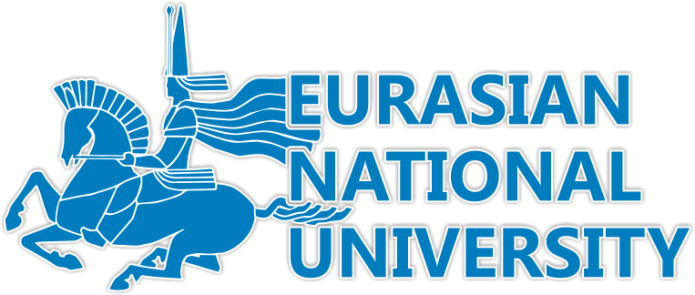 Транспортно-энергетический факультет
Кафедра «Организация перевозок, движения и эксплуатация транспорта»

Бекенов Тасыбек Нусупбекович
Профессор, доктор технических наук
по дисциплине «Эксплуатация автомобильных дорог»
Лекция № 4
Тема: ОБЕСПЕЧЕНИЕ СОХРАННОСТИ АВТОМОБИЛЬНЫХ ДОРОГ
План:
Обеспечения выполнением норм ремонта и содержания нормативных правовых актов для сохранности автомобильных дорог
Способы ограничения движения транспортных средств.
Сохранность автомобильных дорог и искусственных сооружений в процессе эксплуатации обеспечивается выполнением норм их ремонта и содержания и соответствующих нормативных правовых актов, а также правовыми и организационно-техническими мероприятиями по предупреждению, пресечению и устранению причин повреждения и преждевременного разрушения элементов автомобильных дорог и искусственных сооружений.
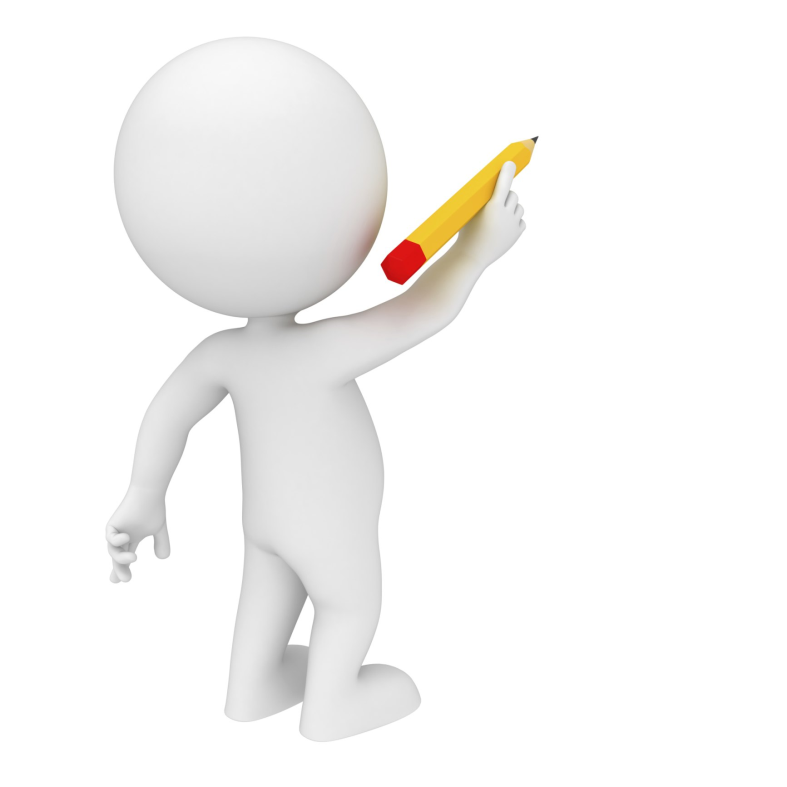 Действия, которые необходимо пресекать с целью обеспечения сохранностиавтомобильных дорог
1)Проезд по автомобильным дорогам без специального разрешения автотранспортных средств, перевозящих опасные грузы, которые могут вызвать взрыв, пожар, загрязнение, химическое, бактериологическое или радиационное заражение автомобильных дорог или иные опасные последствия;
2)Проезд по автомобильным дорогам без специального разрешения автотранспортных средств, весовые параметры (осевая нагрузка и полная масса) и (или) габариты которых с грузом или без груза превышают установленные нормативные величины и (или) величины, указанные на дорожных знаках ;
3)Проезд по автомобильным дорогам тяжеловесных и крупногабаритных автотранспортных средств с нарушением требований и маршрута движения, указанных в специальном разрешении;
4)Перемещение грузов по автомобильным дорогам посредством волочения, движение по проезжей части или обочинам транспортных средств на гусеничном ходу или на металлических колесах без специального разрешения или без соблюдения условий, указанных в этом разрешении;
Действия, которые необходимо пресекать с целью обеспечения сохранностиавтомобильных дорог
5)Проезд по автомобильным дорогам груженых автотранспортных средств, оборудованных подъемной осью при её поднятом положении и нагрузке на другие оси, превышающей допустимые значения;
6)Проезд по автомобильным дорогам груженых автотранспортных средств, оборудованных двускатными колесами, с которых сняты по одной внутренней или внешней шине;
7)Попадание на проезжую часть автомобильных дорог и обочины горюче-смазочных, сыпучих, жидких и других материалов и предметов, снижающих сцепные качества покрытий, вызывающих их разрушение или нарушение условий безопасности дорожного движения;
8)Использование элементов автомобильных дорог и полос отвода для складирования, погрузки и выгрузки грузов;
8)Использование элементов автомобильных дорог и полос отвода для складирования, погрузки и выгрузки грузов;
9)Производство строительных, геологоразведочных, топографических, горных и изыскательских работ, а также устройство наземных сооружений в полосе отвода;
10)Распашка участков, покос трав, снятие дерна и выемка грунта на полосе отвода;
Действия, которые необходимо пресекать с целью обеспечения сохранностиавтомобильных дорог
11)Спуск канализационных, промышленных, мелиоративных и сточных вод в водоотводные сооружения и резервы;
12)Несанкционированное строительство капитальных сооружений (за исключением объектов дорожной службы) и объектов дорожного сервиса в придорожных полосах;
13)Несанкционированные порубка, раскорчёвка и повреждение защитных и декоративных насаждений;
14)Умышленное или по неосторожности уничтожение или повреждение имущества, входящего в состав автомобильных дорог и дорожных сооружений;
15)Несанкционированные прокладка и переустройство инженерных коммуникаций, проходящих в полосе отвода, в придорожной полосе или пересекающих автомобильные дороги;
16)Несанкционированные строительство, реконструкция и ремонт пересечений и примыканий к автомобильным дорогам.
С целью обеспечения сохранности автомобильных дорог землепользователи придорожных полос обязаны:    -в пределах населённых пунктов устраивать и ремонтировать пешеходные дорожки и переходные мостики в границах закреплённых за ними участков, а также регулярно производить их очистку;    -содержать в технически исправном состоянии и чистоте выезды из закрепленных участков и подъездных путей к дороге общего пользования, включая переездные мостики.
3. Временное ограничение или запрещения дорожного движения на дорогах или отдельных участках дорог вводятся в случаях:
      1) угрозы безопасности дорожного движения, в том числе жизни и (или) здоровью физических лиц;
      2) угрозы сохранности дорог;
      3) ДТП;
      4) загрязнения атмосферного воздуха выше нормативов предельно допустимых концентраций химических и иных веществ;
      5) стихийных бедствий, неблагоприятных дорожно-климатических условий;
      6) проведения массовых, спортивных и иных мероприятий в целях создания необходимых условий для безопасного движения транспортных средств и пешеходов либо когда пользование транспортными средствами угрожает безопасности дорожного движения;
      7) если железнодорожные переезды не отвечают требованиям обеспечения безопасности дорожного движения;
      8) проведения на дорогах ремонтно-строительных и других работ;
      9) проведения антитеррористической операции и (или) охранных мероприятий;
      10) проведения мероприятий по предотвращению и (или) ликвидации чрезвычайных ситуаций социального, природного и техногенного характера и их последствий;
      11) несоответствия показателей состояния конструктивных элементов дорог техническим нормам обеспечения безопасности дорожного движения;
      12) сверхнормативной загрузки путем:
      обеспечения платного доступа с целью обеспечения нормативной пропускной способности дорог;
      ограничения или запрета въезда определенных категорий транспортных средств в установленное время;
      ограничения движения грузовых и транзитных транспортных средств;
      13) проведения мероприятий по обеспечению безопасности дорожного движения:
      при сопровождении автомобилей особого назначения;
      организованных автобусных колонн;
      войсковых колонн.
Порядок прекращения или временного ограничения движениятранспортных средств по дорогам      1. При наступлении случаев, предусмотренных пунктом 3 настоящих Правил, решение о введении временного прекращения или временного ограничения движения транспортных средств по дорогам принимается владельцами дорог совместно с уполномоченными органами в пределах их компетенции.      2. Владельцы дорог при наступлении случаев, предусмотренных пунктом 3 настоящих Правил, принимают немедленные меры по временному ограничению или прекращению дорожного движения, изменению его организации на дорогах или отдельных участках дорог с уведомлением об этом участников дорожного движения через средства массовой информации.      3. При наступлении случаев, предусмотренных пунктом 3 настоящих Правил, владельцы дорог осуществляют прием сообщений, обеспечивают информирование о временном ограничении или прекращении движения транспортных средств участников дорожного движения и территориальных подразделений уполномоченного органа по обеспечению безопасности дорожного движения, которые проводят организацию постов и установку знаков на дорогах.
СПАСИБО ЗА ВНИМАНИЕ!